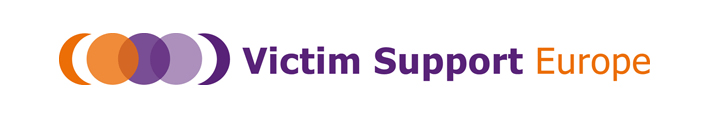 New Rights in 2015 for Victims of Crime in Europe!“Together for the Victims”
Good Morning Hungary



David McKenna, President,
 Victim Support Europe
Victim Support Europe
Continued European legislation
Focus on the development of support services
Monitoring and reporting
Impact assessment
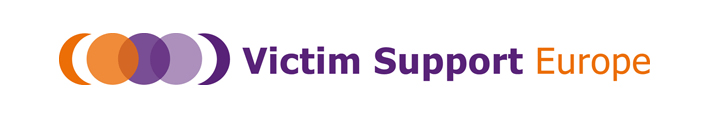 Victim Support EuropeServices
Free
Confidential
Training for all
Independent
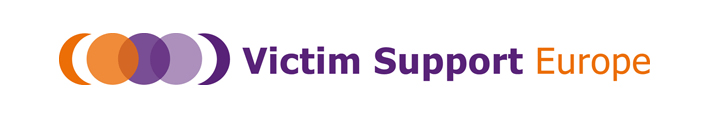 Background to Directive
Lisbon Treaty
Stockholm Programme
EC Victims’ Package
Reports from
	-	LIBE, FEMM, EESC, CFR
Adopted by Parliament 4 October 2012
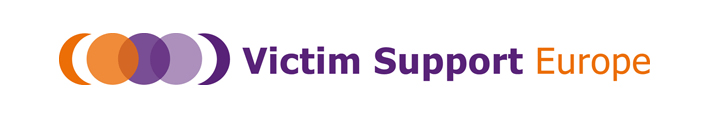 The Directive
Applies to all victims of crime
Regardless of whether it is  reported
Covers family members
Provides rights to
Protection
Support
Participation
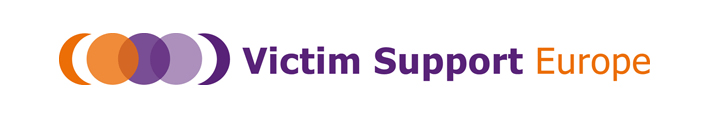 The Key Rights
Information from the very beginning
Formal Acknowledgement of the offence
Case Specific Information 
Support to Understand and be Understood
Interpretation and Translation
Victim Support Services
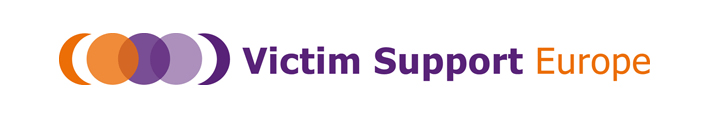 In criminal proceedings the right to
Be Heard and Give Evidence
In the Decision not to Prosecute
Legal Aid when a party to proceedings
Reimbursement of expenses
The Return of Property
A Decision on Compensation from Offender
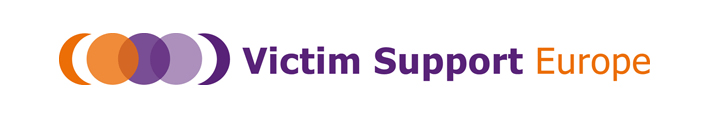 Cross Border Victims Rights
Have a statement taken
Make the complaint in their own state
Have their complaint passed to the state where the crime was committed 
Make use of video conferencing from abroad in order to be heard
Make the complaint in a language the victim understands
Support given in country of residents – referrals vital
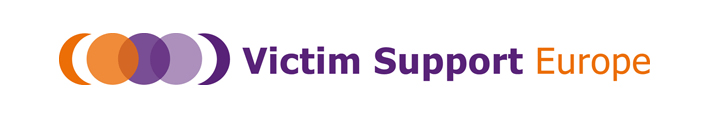 Rights to Protection
Apply to Victims and family members
Includes from retaliation and intimidation
Extends to protection in questioning and testifying 
From offenders and in premises such as courts
Legal representation during interviews
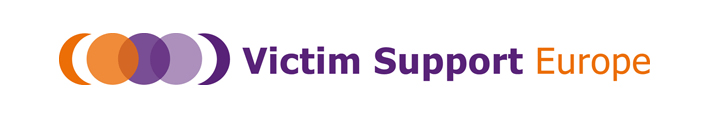 Rights to Privacy
During proceedings
Protection of Privacy
Including images
Extends to family members
Requests media self regulation
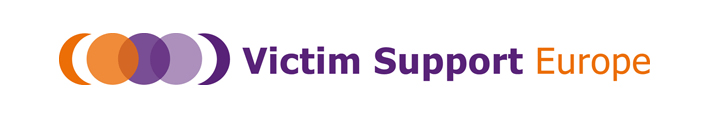 Vulnerable Victims Measures
Always to include Children
All Victims to be individually assessed
Vulnerability to be Identified 
Special Measures to be made available
The Views of Vulnerable Victims taken into account
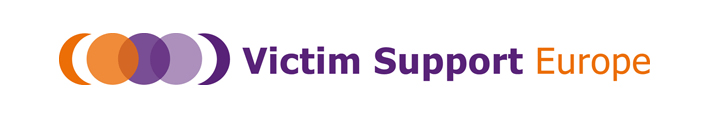 Special Measures
Interviews in premises designed for Victims
Interviewers trained for this purpose
Possibility of victim to have supporter
Possibility to give evidence remotely
Prevent the unnecessary questioning
The court being closed to the public
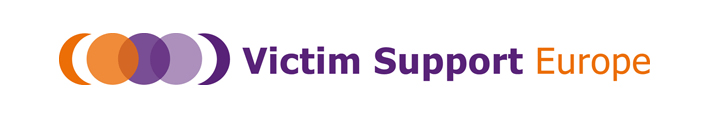 Training
Officials to be trained in needs of Victims

Judges, prosecutors and lawyers to be offered training in victim awareness

Victim support organisations and other services to victims provided with training
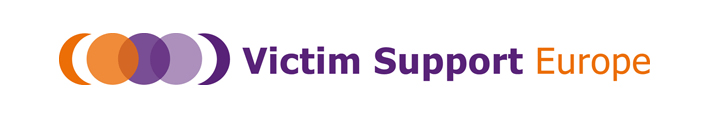 Proportion of victims wanting support who received it (EU/ICS/ICVS 2005)
Thank you!!!
Questions ???
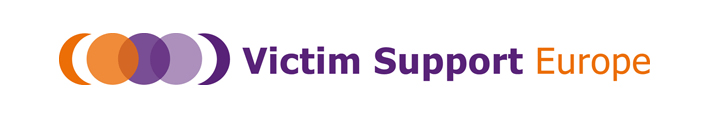